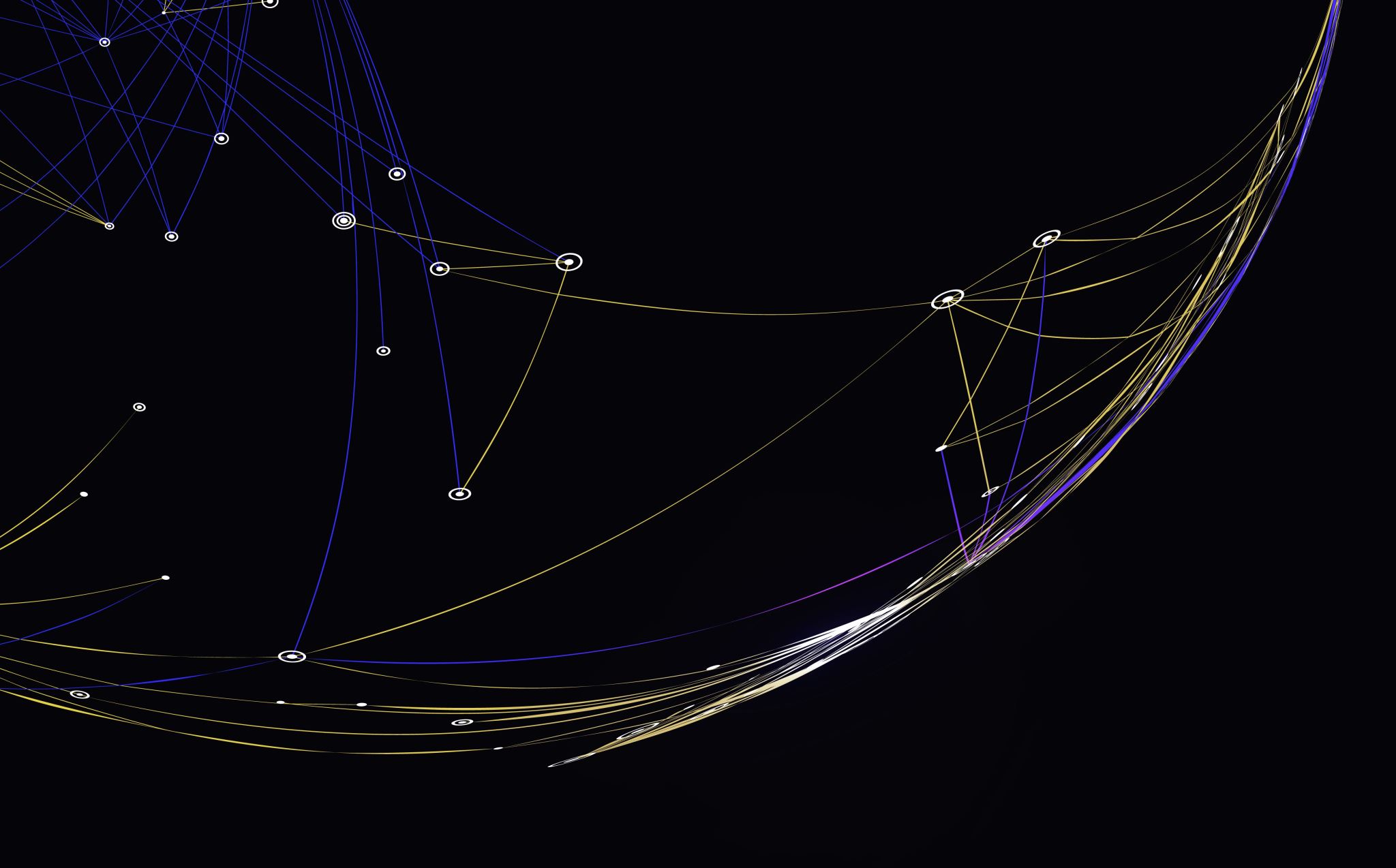 Conquête spatiale
Fait par Ludovick Thivierge
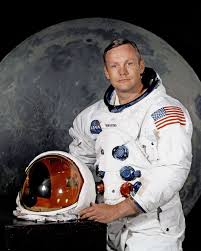 Neil Armstrong
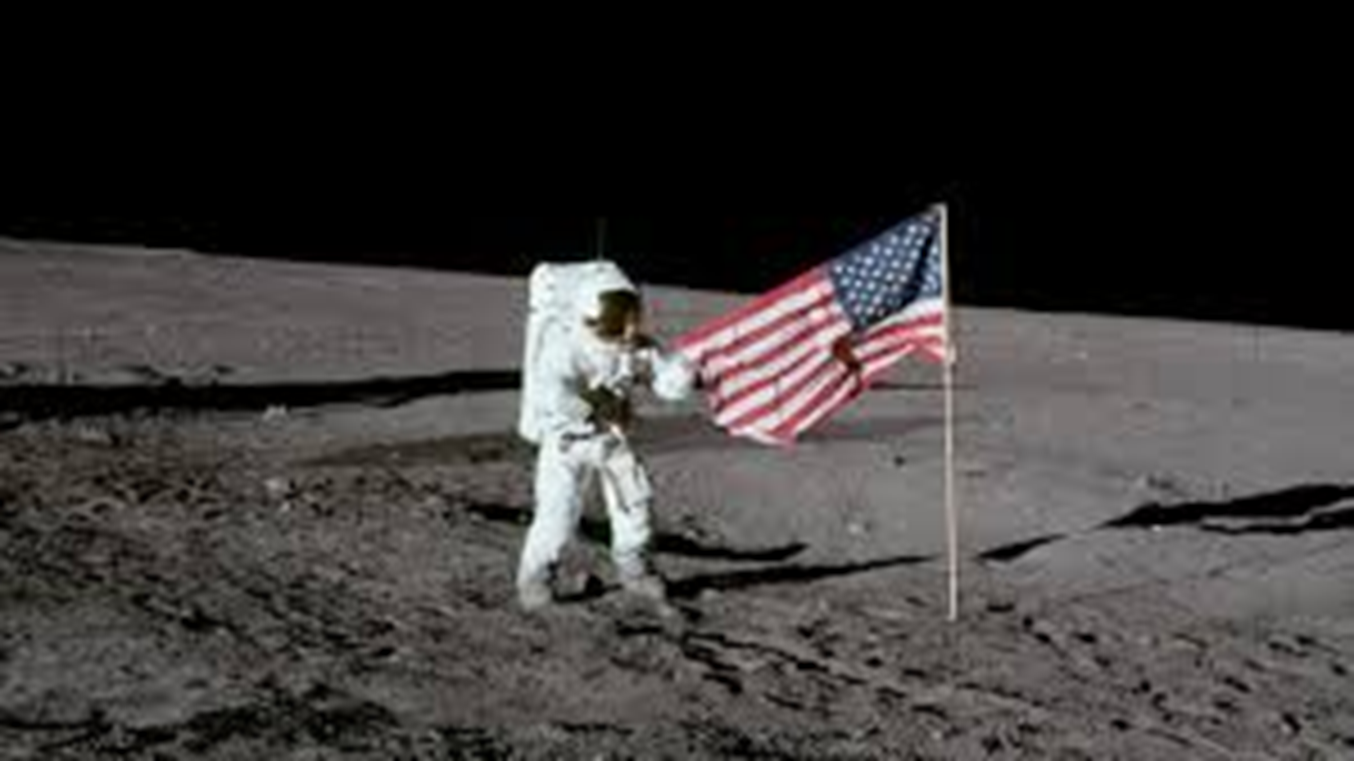 Nationalité États-Unis
Quand? 1930-2012